ยโสธรเภสัชสาร
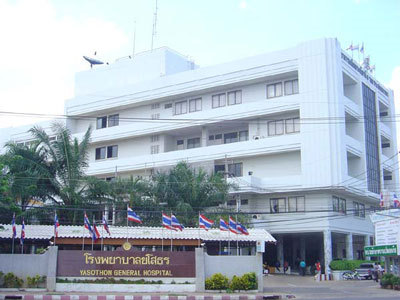 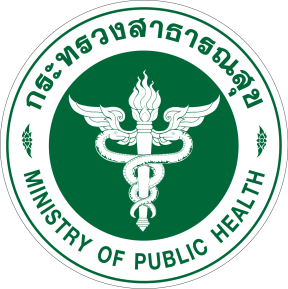 โรงพยาบาลยโสธร
-
ฉบับที่ 15 / 2566
Tenofovir alafenamide (TAF) 25 mg
บัญชียาหลักแห่งชาติ : ED ง
  เงื่อนไข
1.ใช้ในผู้ป่วยอายุ 18 ปีขึ้นไป เป็นยาลำดับแรก (first line therapy) ในการรักษาโรคติดเชื้อไวรัสตับอักเสบบีเรื้อรังรายใหม่ ซึ่งไม่เคยรักษามาก่อน โดยมีเกณฑ์ ดังนี้
1.1 ในกรณีผู้ป่วยที่เป็นโรคติดเชื้อไวรัสตับอักเสบบีเรื้อรังชนิด HBeAg positive หรือHBeAg 
negative มี alanine aminotransferase (ALT) สูงกว่าหรือเท่ากับ 1.5 เท่า ของค่าปกติและมี HBV DNA มากกว่า 10,000 copies/ml (หรือ 2,000 IU/ml) 1.2 ในกรณีผู้ป่วยมีระดับ ALT น้อยกว่า 1.5 เท่าของค่าปกติ ต้องมีผล liver histology ที่แสดงว่ามีภาวะตับอักเสบตามเกณฑ์ The Knodell histology activity index (HAI) scoring system 
โดยมี necroinflammatory score มากกว่าหรือเท่ากับ 4  หรือตามเกณฑ์ METAVIR scoring 
system มีระดับ moderate หรือ severe necroinflammation (A มากกว่าหรือเท่ากับ 2) 
หรือมีพังผืดในตับอย่างชัดเจนตามเกณฑ์ METAVIR scoring system โดยมี fibrosis stage 
มากกว่าหรือเท่ากับ 2 หรือผลการตรวจ non-invasive fibrosis markers เช่น liver elastography, The aspartate aminotransferase to platelet ratio index (APRI) หรือ Fibrosis-4 score (FIB-4) เป็นต้น บ่งชี้ว่ามี fibrosis stage มากกว่าหรือเท่ากับ 22. ใช้เป็น switch therapy ในผู้ป่วยโรคติดเชื้อไวรัสตับอักเสบบีเรื้อรังรายเดิมที่เคยได้รับการรักษาด้วยยา Lamivudine หรือ Entecavir หรือ Tenofovir disoproxil fumarate (TDF) 
มาก่อน3. ใช้สำหรับ compensated หรือ decompensated cirrhosis ที่ตรวจพบ HBV DNA
4. ใช้เป็น prophylactic therapy ในผู้ป่วยที่จะได้รับยาเคมีบำบัดโดยใช้ยาในระยะสั้นหรือยากดภูมิคุ้มกัน ในกรณีข้อใดข้อหนึ่ง ดังนี้ 4.1 ตรวจพบ HBsAg positive หรือ 4.2 ตรวจพบ anti-HBc positive และ HBsAg-negative ที่ได้รับการรักษาด้วยยา monoclonal antibody to CD20 ได้แก่ Rituximab หรือ ได้รับปลูกถ่ายอวัยวะจากผู้บริจาคที่ตรวจพบ 
HBsAg-positive หรือตรวจพบ anti-HBc positive ร่วมกับ HBsAg-negative5. ใช้เป็น alternative rescue therapy ส าหรับเด็กอายุ 12-18 ปี ที่ดื้อยา Entecavirและไม่สามารถใช้ยา Tenofovir disoproxil fumarate (TDF) ได้ 
               กลุ่มยา : Antiviral drugs ;Viral hepatitis 
               รูปแบบยา :Infections
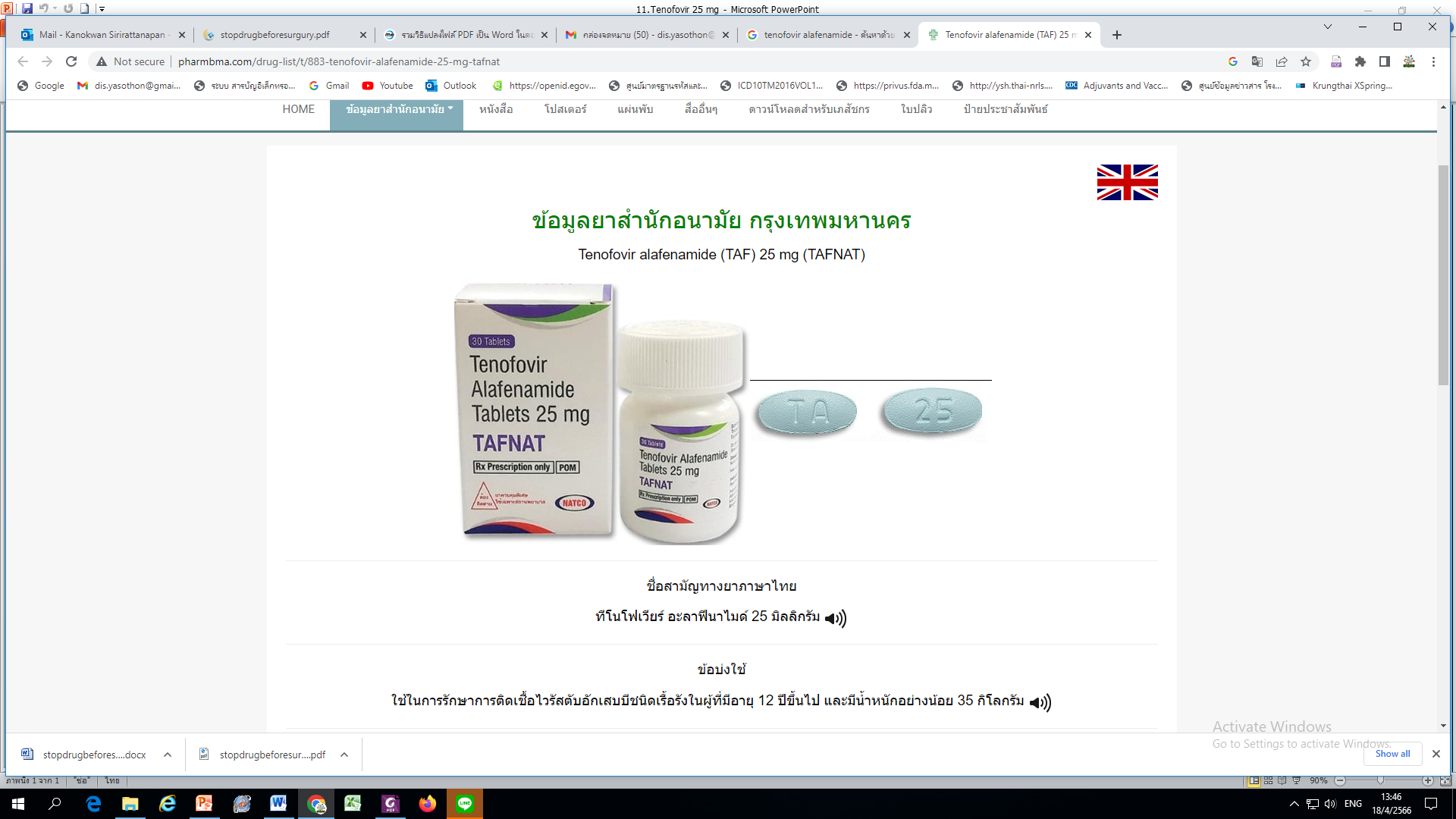 ข้อบ่งใช้
ใช้ในการรักษาการติดเชื้อไวรัสตับอักเสบบีชนิดเรื้อรังในผู้ที่มีอายุ 12 ปีขึ้นไป และมีน้ำหนักอย่างน้อย 35 กิโลกรัม
กลไกการออกฤทธิ์
1.รับประทานยาวันละ 1 เม็ด พร้อมอาหาร 
2.กรณีลืมรับประทานยา
2.1 หากลืมรับประทานยาน้อยกว่า 18 ชั่วโมงนับจากเวลาปกติที่รับประทานยา ให้รับประทานยาทันที และรับประทานยาเม็ดต่อไปตามเวลาปกติ
2.2 หากลืมรับประทานยานานกว่า 18 ชั่วโมงนับจากเวลาปกติที่รับประทานยา ให้รับประทานยาเม็ดต่อไปตามเวลาปกติ โดยไม่ต้องรับประทานยามื้อที่ลืม
3.กรณีมีอาการอาเจียนหลังรับประทานยา
3.1 หากอาเจียนภายใน 1 ชั่วโมงหลังรับประทานยา ควรรับประทานยาซ้ำ
3.2 หากอาเจียนหลังรับประทานยา มากกว่า 1 ชั่วโมง ไม่ต้องรับประทานยาซ้ำ
              การเก็บรักษายา
      ควรเก็บยาไว้ในที่อุณหภูมิต่ำกว่า 30 องศาเซลเซียส
หญิงตั้งครรภ์/ให้นมบุตร
TAF เมื่อเข้าสู่ร่างกาย จะถูกขนส่งไปยังเซลล์เป้าหมายเป็นหลัก แล้วเปลี่ยนเป็น Tenofovir และ Tenofovir diphosphate ตามลำดับ ออกฤทธิ์ยับยั้งการแบ่งตัวของไวรัสเในกระบวนการ Reverse transcription จากการศึกษาพบว่า ปริมาณ TAF ในกระแสเลือดมีน้อยกว่า TDF ถึง 90% เพราะ TAF มีความจำเพาะต่อเซลล์มากกว่า  ดังนั้นจึงใช้เพียง 25 mg ซึ่งต่ำกว่า TDF (300 mg)  มาก
ปวดศีรษะ วิงเวียนศีรษะ ท้องเสีย อาเจียน คลื่นไส้ ปวดท้อง อ่อนเพลีย ปวดข้อ ผื่น คัน ค่าเอนไซม์ตับ (ALT) สูงขึ้น
อันตรกิริยาระหว่างยา
อาการไม่พึงประสงค์
*ยาที่มีผลลดระดับยา TAF 
-ยากันชัก เช่น Phenytoin Phenobarbital 
-ยาต้านวัณโรค เช่น Rifampin
*ยากลุ่ม Aminoglycoside เช่น Amikacin, Gentamicin มีผลเพิ่มความเป็นพิษต่อไตของ TAF
Pregnancy : ไม่มีการศึกษาความปลอดภัยต่อทารก 
	    ไม่ควรตั้งครรภ์ 
Lactation : ยังไม่มีข้อมูลยาความปลอดภัยในทารก
	   ที่ได้รับยาผ่านน้ำนมแม่
เอกสารอ้างอิง
1 https://www.mayoclinic.org/drugs-supplements/tenofovir-alafenamide-oral-route/side-effects/drg-20313020?p=1 
2. จุฑารัตน์ ศสิวชิรางกูล,ภญ,กลุ่มวิจัยและพัฒนาเภสัชกรรม, Tenofovir Disoproxil Fumarate (TDF) และ Tenofovir Alafenamide Fumarate (TAF), GPO R&D Newsletter, ปีที่ 25 ฉบับที่ 1, ม.ค.-มี.ค.2561
ขนาดยา
[Speaker Notes: https://www.nature.com/articles/s41594-021-00651-0.pdf
https://www.fda.gov/media/155056/download adr
https://www.fda.gov/media/155054/download FACT SHEET FOR HEALTHCARE PROVIDERS: EMERGENCY USE AUTHORIZATION FOR LAGEVRIO™ (molnupiravir) CAPSULES]